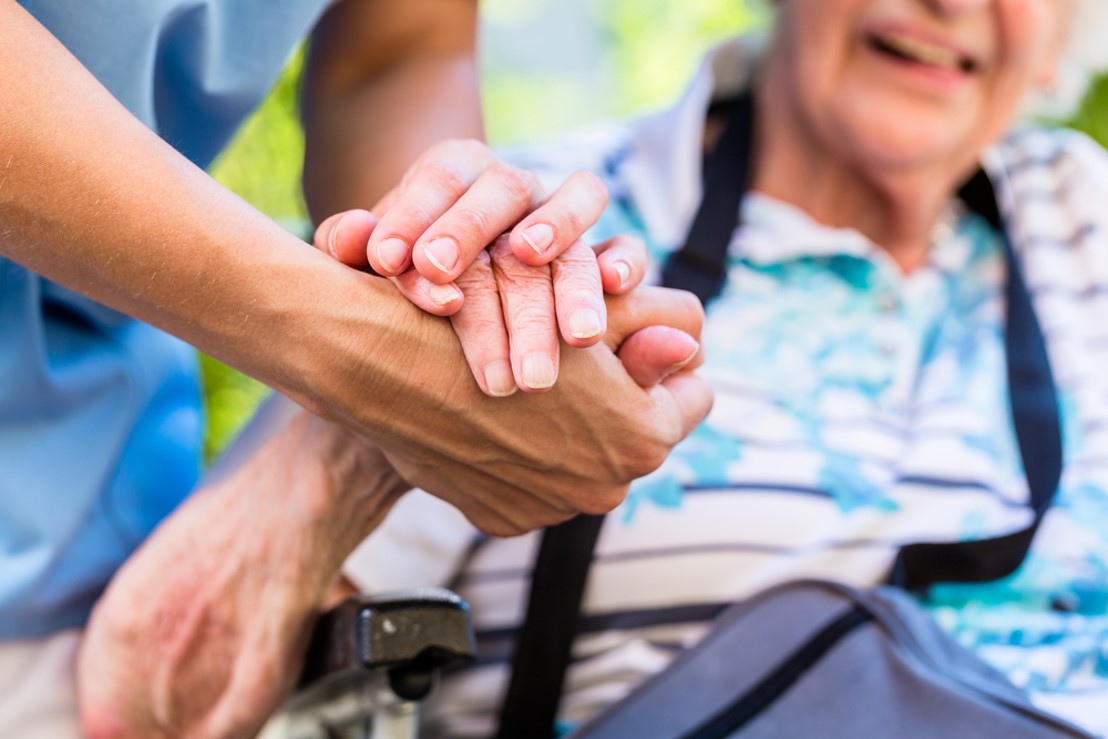 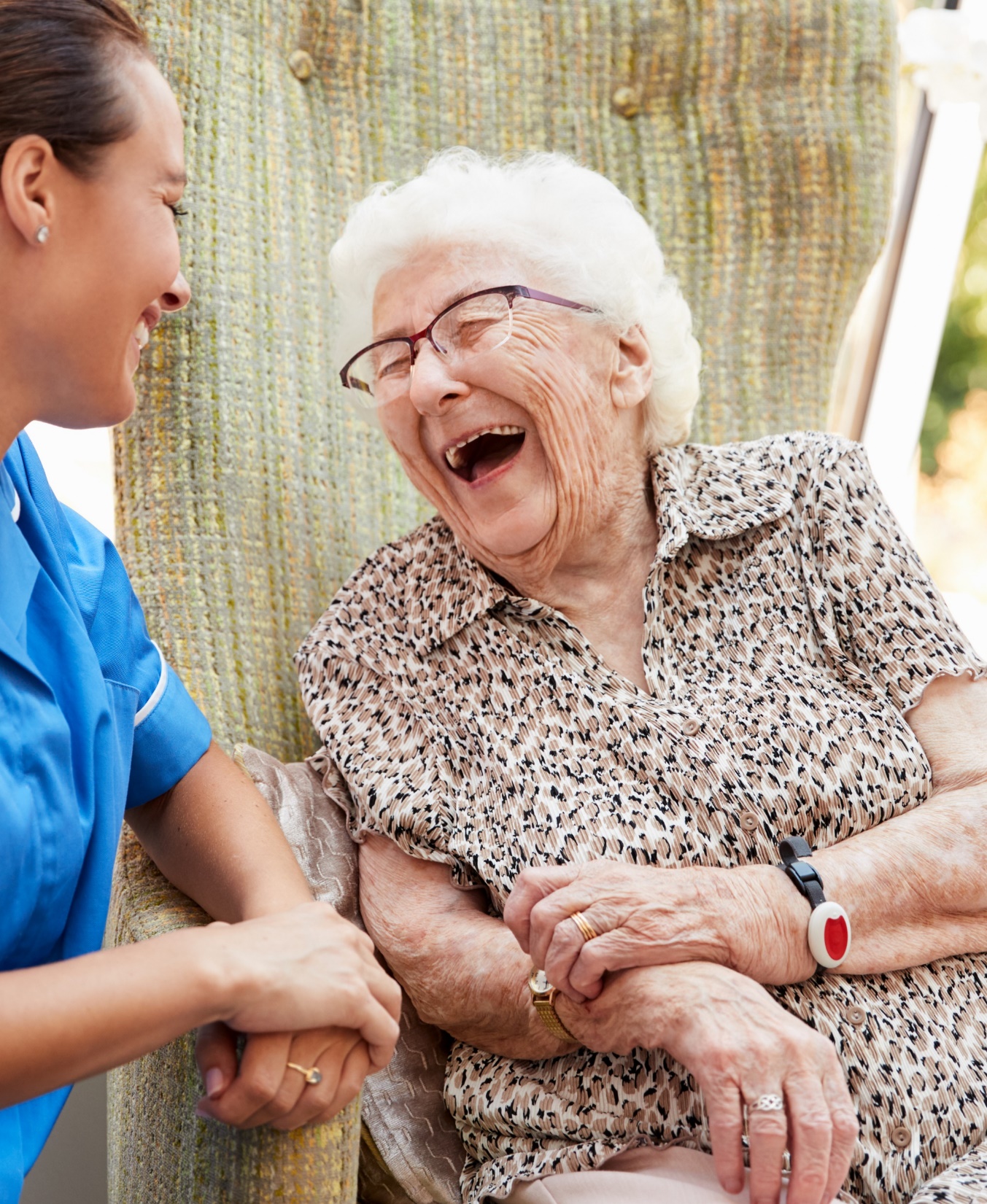 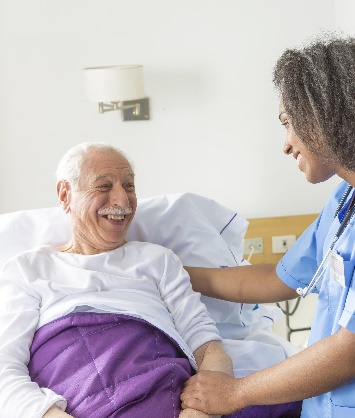 A Billion
Reasons to Care
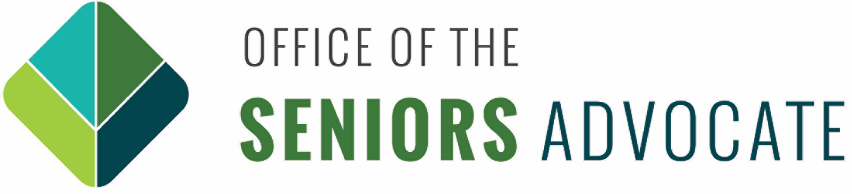 Context
28,000 publicly funded long-term care beds
1,500 private beds in publicly funded care homes
Approximately 3,000 private beds in private care homes without public funding
Current Distribution of Beds
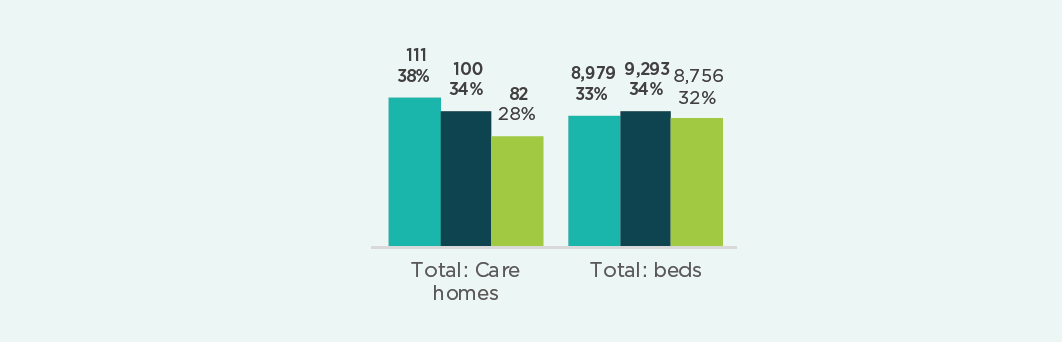 Health Authority
For-Profit
Not-For-Profit
What did we review?
1.
2.
3.
CONTRACTS
AUDITED FINANCIAL STATEMENTS
UNAUDITED EXPENSE REPORTS
2017/18
2016/17  2017/18
2016/17 
2017/18
Contracted long-term care homes
Expense reporting deficiencies
Reporting is inconsistent between health authorities

Calculations for direct care hours is inconsistent between health authorities and does not always count 100% occupancy or all care beds

Capital costs calculations for buildings vary between health authority and no attempts to verify fair market value

Large expenditures for broad categories such as management fees, head office allocation, administrative expenses with no detail
Service data
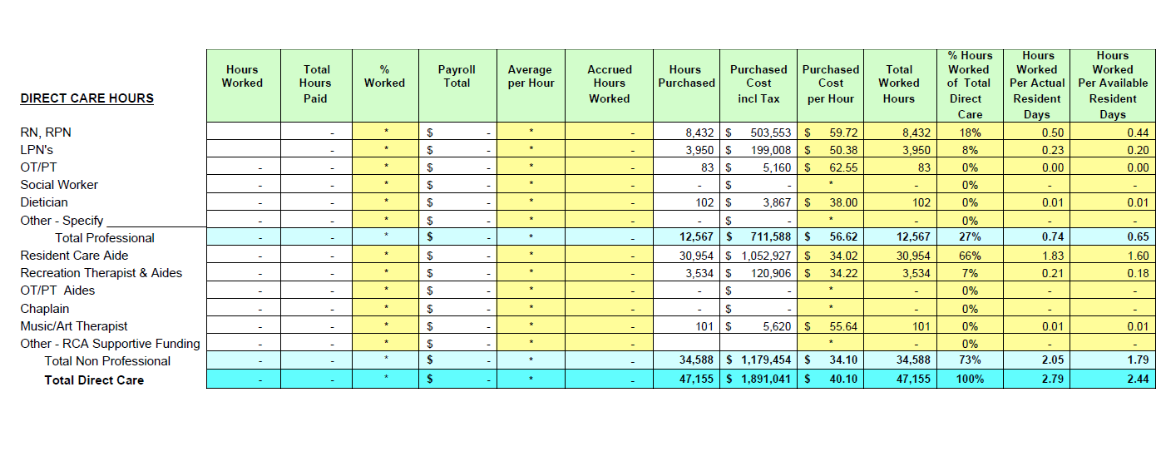 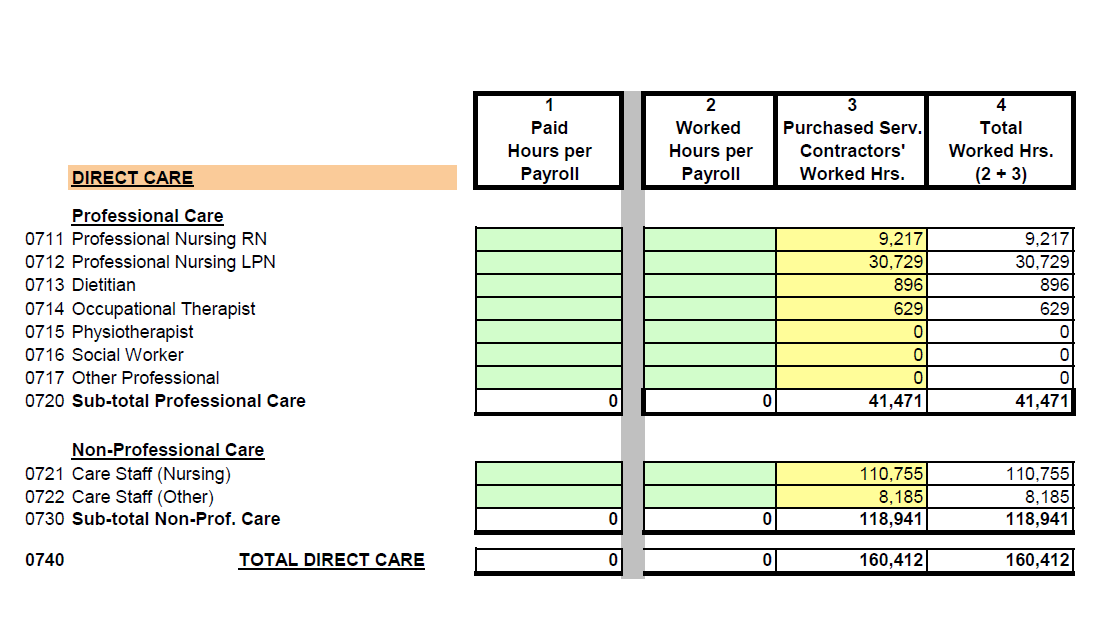 What did we find?
$1.4 billion in total revenue as a sector
$1.3 billion from public funding
Spending
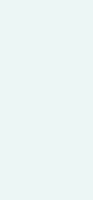 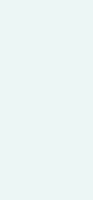 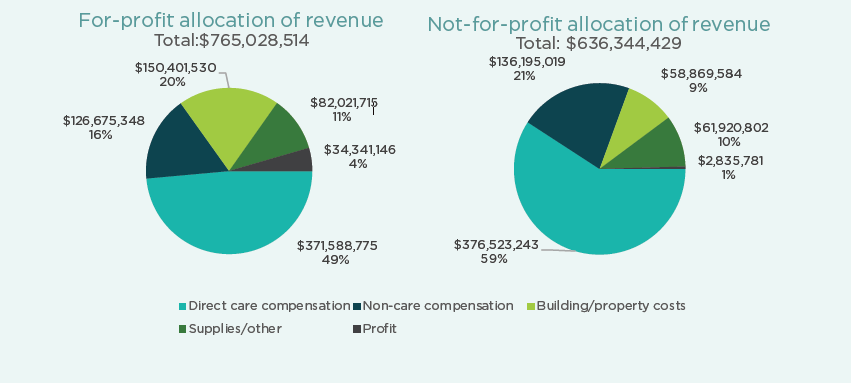 What are the differences?
Not-for-profit and for-profit receive the same amount of per diem funding
Not-for-profit sector spends 59% of their revenue on direct care, vs 49% by the for-profit sector
For-profit sector failed to deliver 207,000 hours of funded care
Not-for-profit sector over delivered 80,000 more care hours than they were funded to deliver
For-profit operators generate 12x the surplus that not-for-profit operators produce, $34.4 million compared to $2.8 million 
For-profit operators expensed more than twice as much as not-for-profits on capital building costs, 20% vs 9%
Cost per worked hour in the for-profit sector was lower for all direct care jobs, some care aides were paid as much as 28%, or $6.63 an hour less than the industry standard
Difference in direct care expenditures
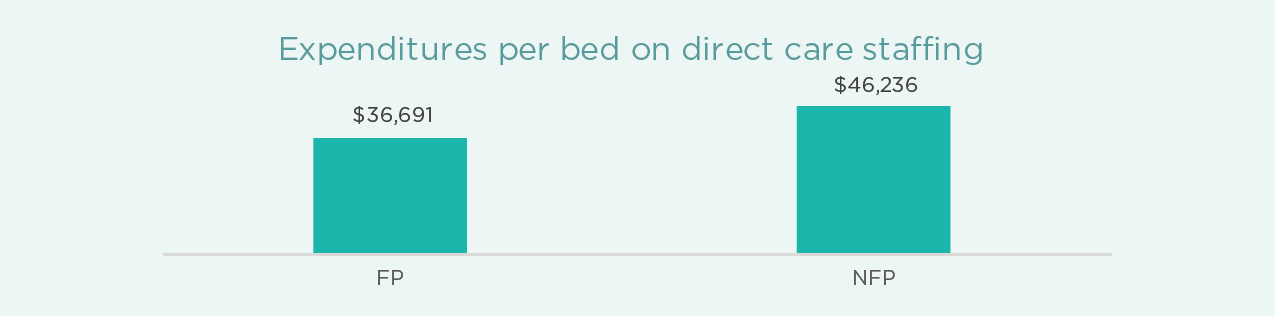 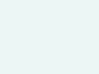 For-Profit
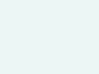 Not-For Profit
Staffing costs drive direct care costs
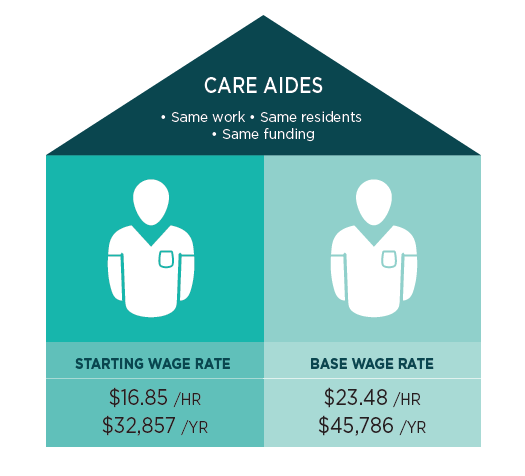 Average cost of one worked hour of care
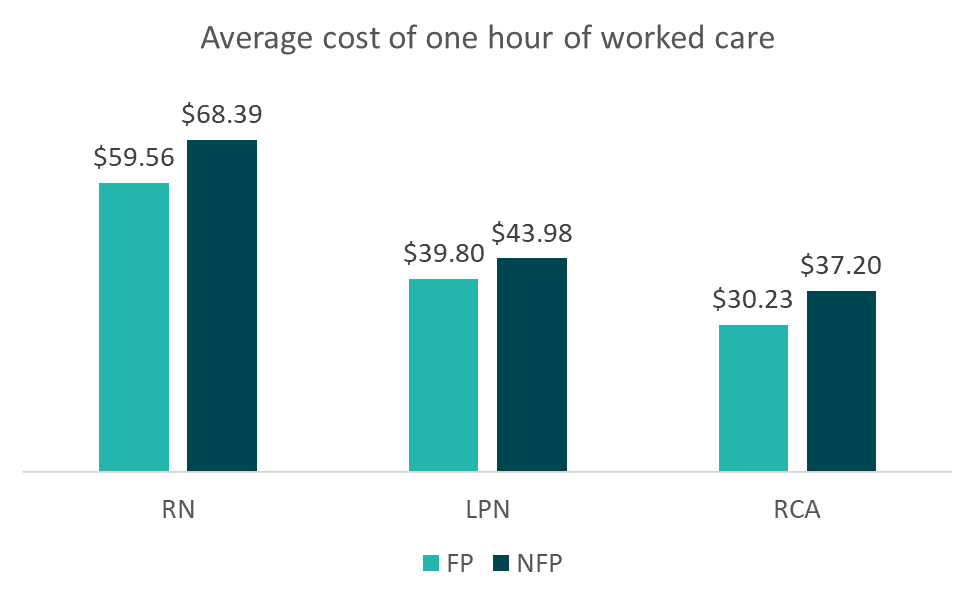 For-Profit
Not-For Profit
Building costs
There are significant building cost differences between the for-profit and the not-for-profit sector. As the chart below illustrates, the for-profit sector is funded for much higher rates of building capital relative to the not-for-profit sector, while also generating higher rates of profit. 

Total Capital Building Costs For-Profit = $95,237,350
Total Profit/Surplus For-Profit = $34.4 million
Total Capital Building Costs Not-For-Profit = $30,700,507
Total Profit/Surplus For-Profit = $2.8 million
Profit and loss
The profit produced by the 66% of care homes that report profit is $59 million. However, the amount of surplus/profit reported varies greatly between care homes in the for-profit sector and care homes in the not-for-profit sector.
Example
Not-For-Profit Care Home
For-Profit Care Home
In addition to paying for direct care staffing, food, housekeeping, plant services, and laundry; the care home was paid an additional $4.5 million for the following:
In addition to paying for direct care staffing, food, housekeeping, plant services, and laundry; this care home reported $2.1 million for the following expenses:
Recommendations
Remove the financial incentive for operators to do anything other than provide as many care hours as possible with the public money they receive to deliver direct care
1
Funding Direct Care
Tighter standardized reporting for direct care hours
Consider the role licensing can play with regulatory changes to staffing language
Care Hour Monitoring
2
Decide how building capital is treated
Determine what expenses will be allowed
Apply decision to all care homes
Define Profit
3
Collect the same information in the same format  across all health authorities
Report at the provincial level
Standardized Reporting
4
Public Reporting
Require publicly reported revenues and expenditures for publicly funded care homes
5
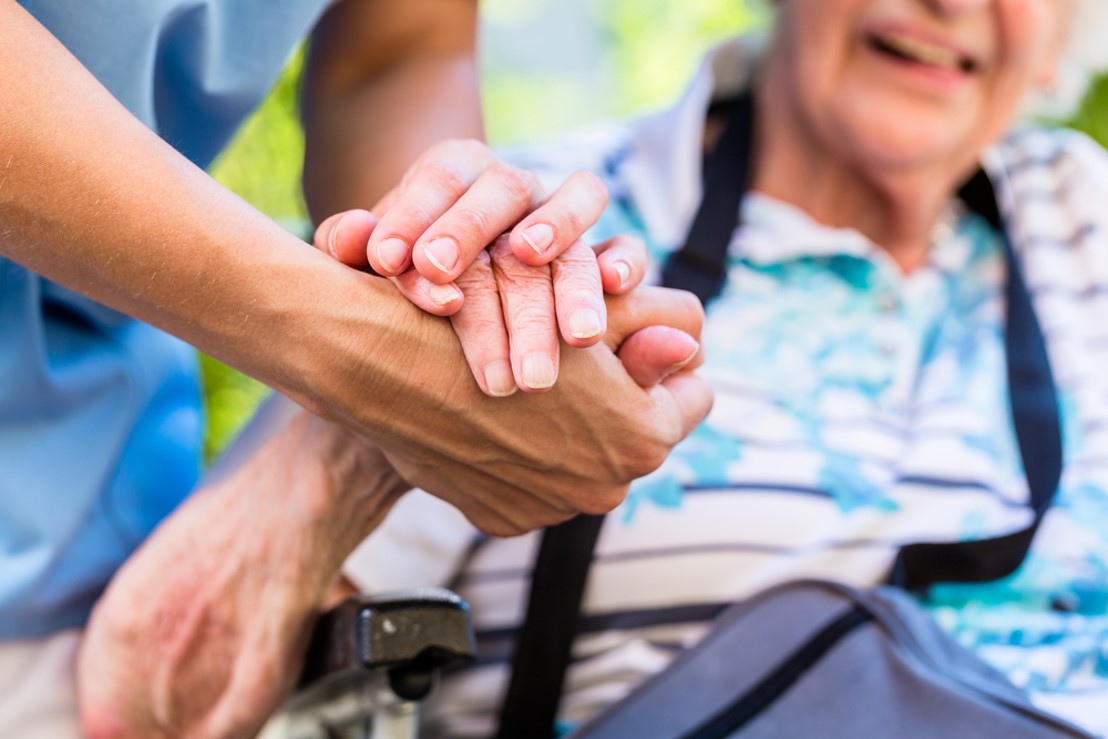 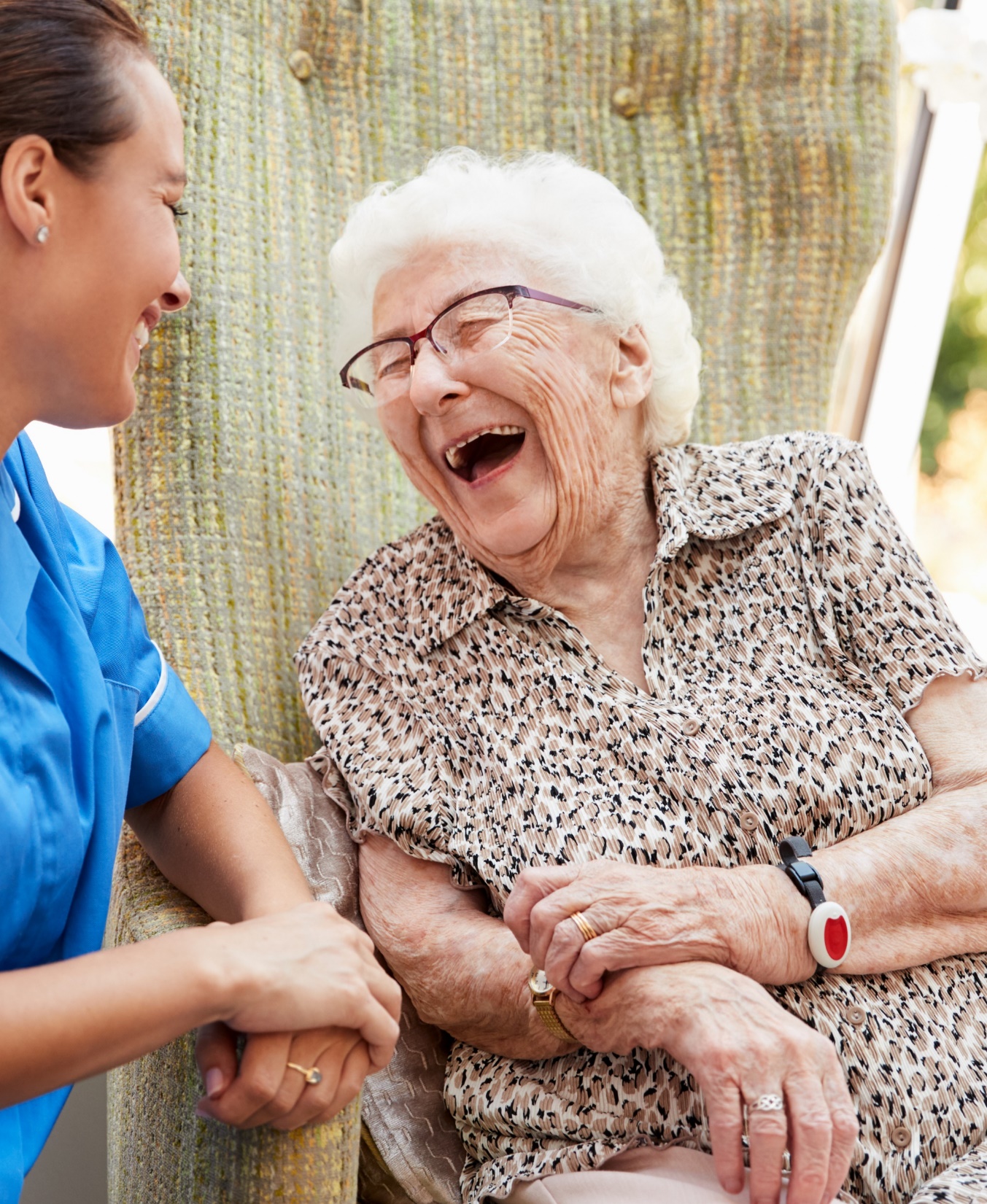 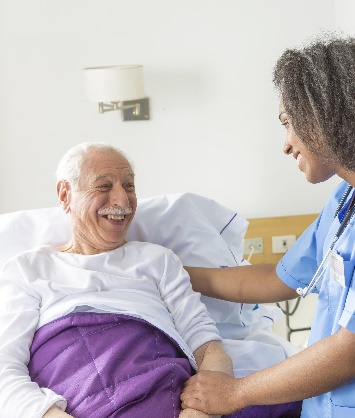 A Billion
Reasons to Care
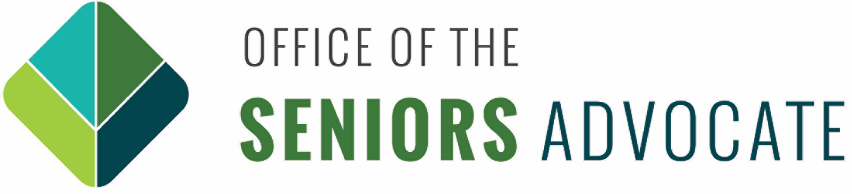